সকলকে শুভেচ্ছা
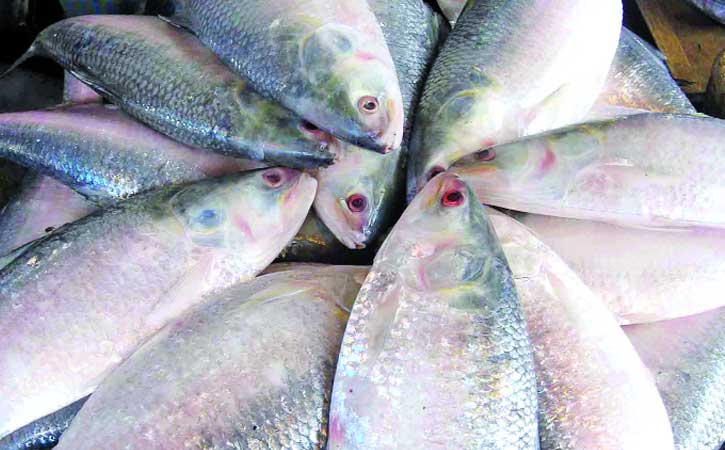 শিক্ষক পরিচিতি
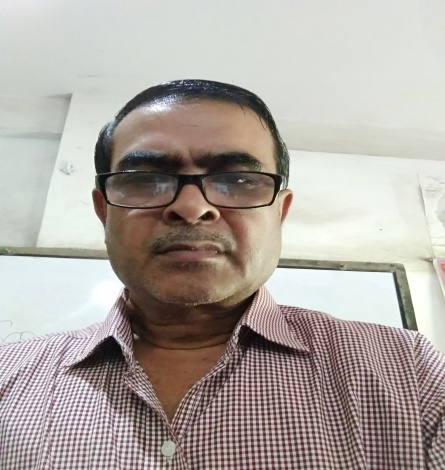 উত্তম কুমার চক্রবর্তী
সহকারী:সি:শি:
হোমনা কফিল উদ্দিন পাইলট বালিকা উচ্চ বিদ্যালয়।
পাঠ অনুধাবন
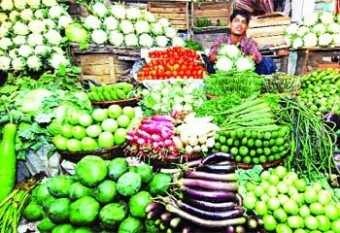 শ্রেনি: -নবম  বিষয়:জীববিজ্ঞানঅধ্যায়ঃপঞ্চম      সময়:-৫০ মিনিট   তারিখ : ১০-০৪-২০২১
পাঠঃ পরিচিতি
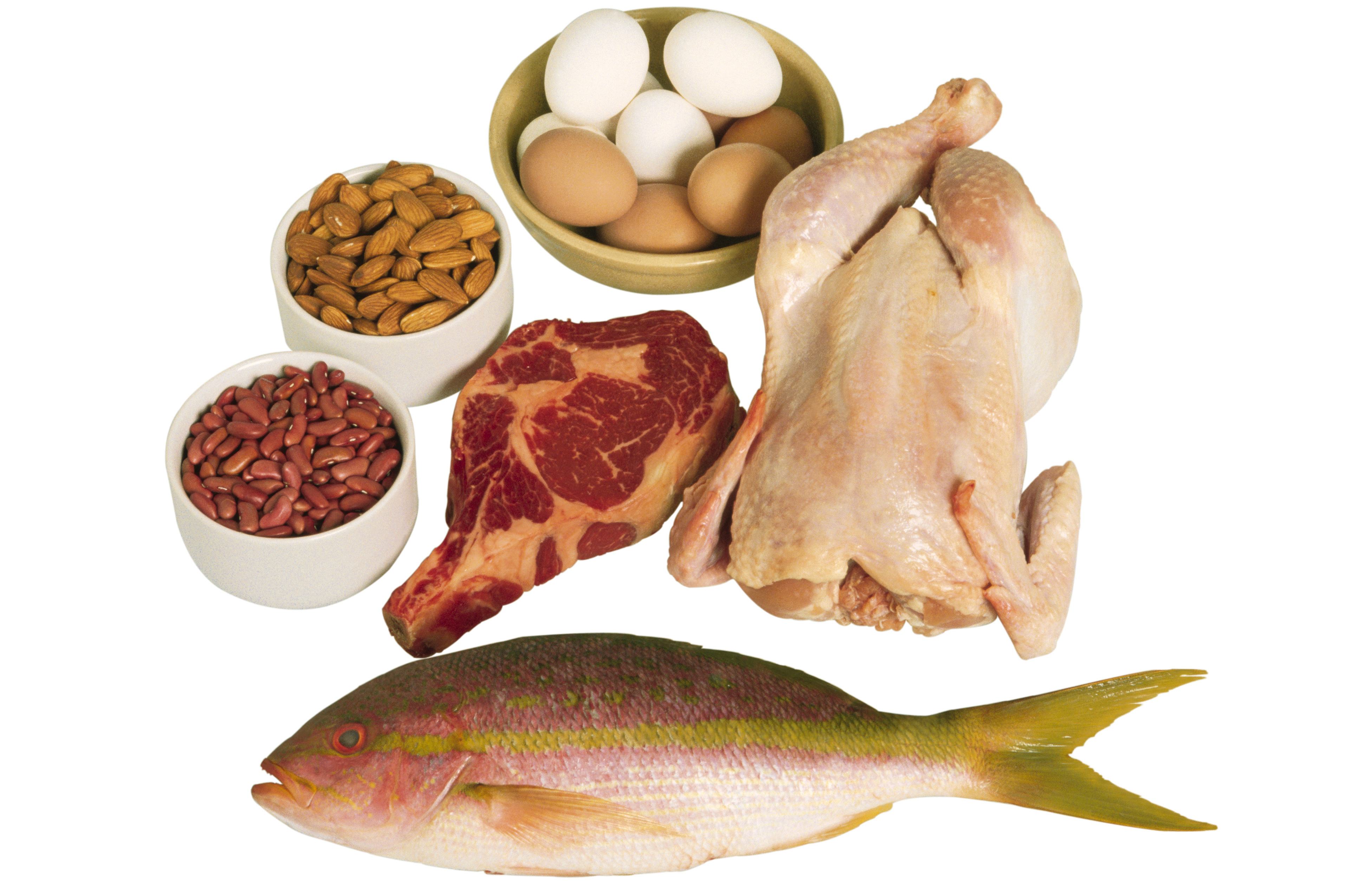 ডিম
ভ
বাদাম
মাংস
সিমের বীজ
মাছ
আজকের পাঠ খাদ্যের উপাদান ও শর্করা
শিখনফলএই পাঠ শেষে শিক্ষার্থীরা-১। খাদ্যের উপাদান সম্পর্কে বলতে পারবে ।২।  শর্করার  উৎস  সম্পর্কে বলতে পারবে ।
খাদ্যের কাজ

১)খাদ্য আমাদের শক্তি যোগায় ৷
২)দেহের ক্ষয় পূরণ করে ।
৩) দেহের বৃদ্ধিতে সহায়তা করে ।
পুষ্টি : পুষ্টি একটি শারীরবৃত্তীয় প্রক্রিয়া ।

পুষ্টি প্রাণীর দৈহিক গঠণ ও সুস্থ্য থাকতে মূল  ভূমিকা পালন করে ।
ভাত, আলু ,গুর
মাছ  ,ডিম ,ডাল
ঘি, মাখন,সয়াবিন
খাদ্যের উপাদান
মুখ্য উপাদান
সহায়ক উপাদান
শর্করা
আমিষ
স্নেহ
ভিটামিন
খনিজ লবন
পানি
বিভিন্ন প্রকার খাবার
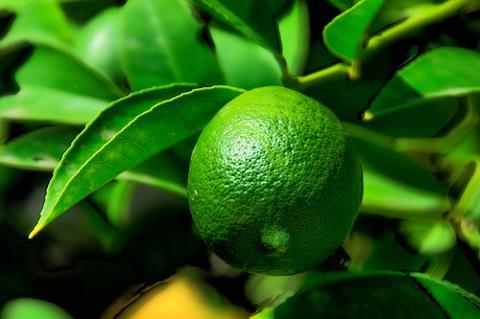 খাদ্যের ছয়টি উপাদান ও তাদের উৎস :
শর্করা জাতীয় খাবার (আলুর বর্তা)
শর্করা : মানবদেহের  একটি প্রয়োজনীয় খাদ্য উপাদান ।
           
          শস্যদানা জাতীয় খাদ্য শর্করার অন্যতম উৎস ।
শর্করার উৎস
প্রাণীজ উৎস
উদ্ভিজ  উৎস
আলু আখের রস, গম
মুরগীর যকৃত,  দুধ
শর্করার কাজ
 
  ১। দেহে কাজ করার শক্তি যোগায় ।
  ২। দেহে তাপ উৎপন্ন করে ।
  ৩। শর্করায় বিদ্যমান সেলুলোজ                                                                                       কোষ্ঠকাঠিন্য দূর করে ।
একক কাজ
উৎসসহ খাদ্যের উপাদানগুলির নাম লেখ ।
দলিয় কাজ
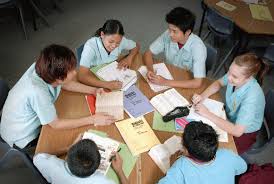 BMI কি
মূল্যায়ন
১। দেহে কাজ করার শক্তি যোগায় কোন উপাদান ?
         ২।ভাত, আলু ,গুর কোন ধরনের খাদ্য উপাদান ?
বাড়ীড় কাজ
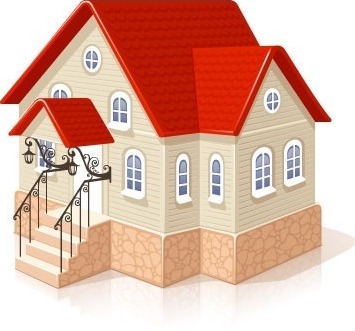 খাদ্য ও পুষ্টির  মধ্যে পাথ্ক্য কী
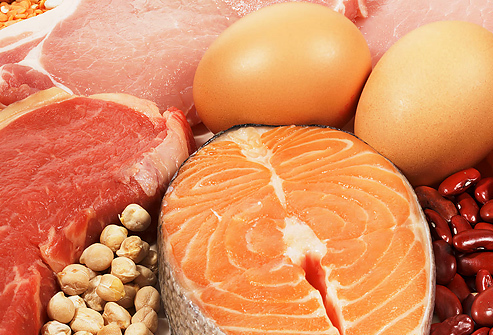 ধন্যবাদ